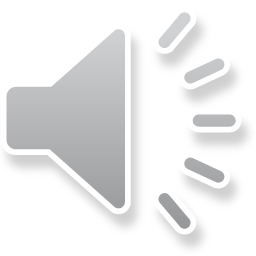 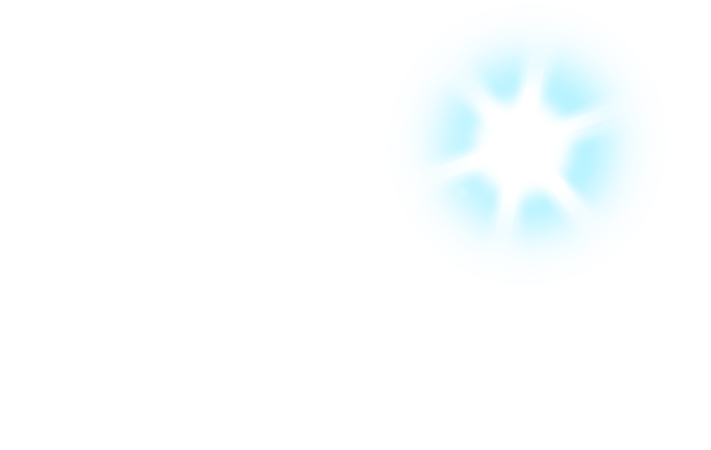 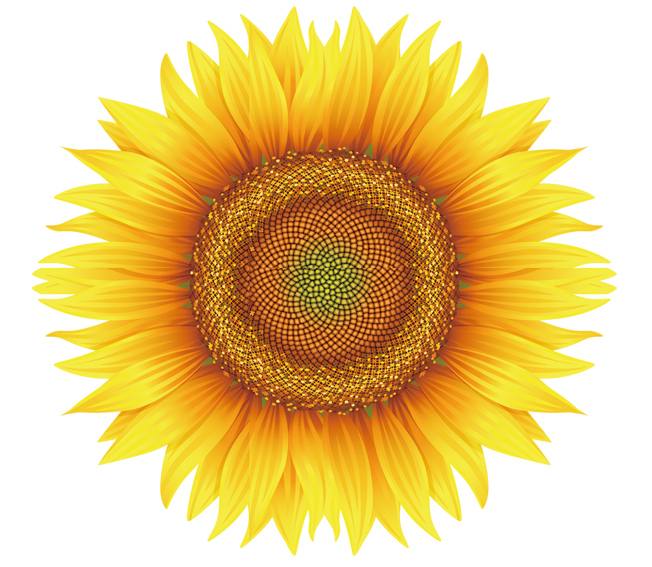 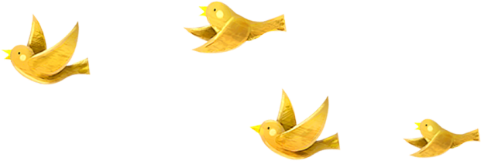 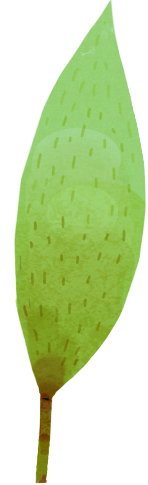 卡通欢乐
卡通欢乐
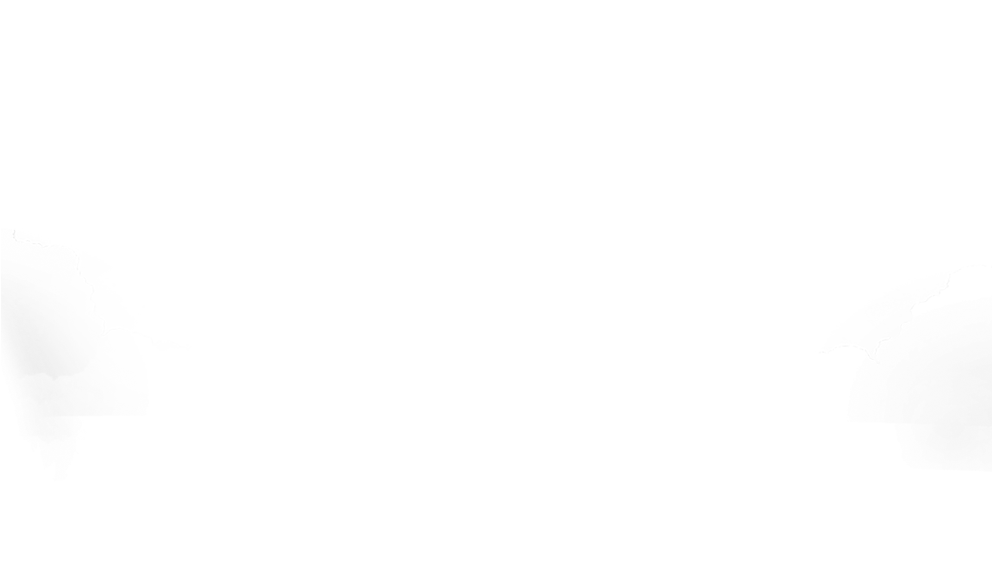 卡通欢乐
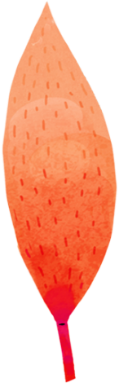 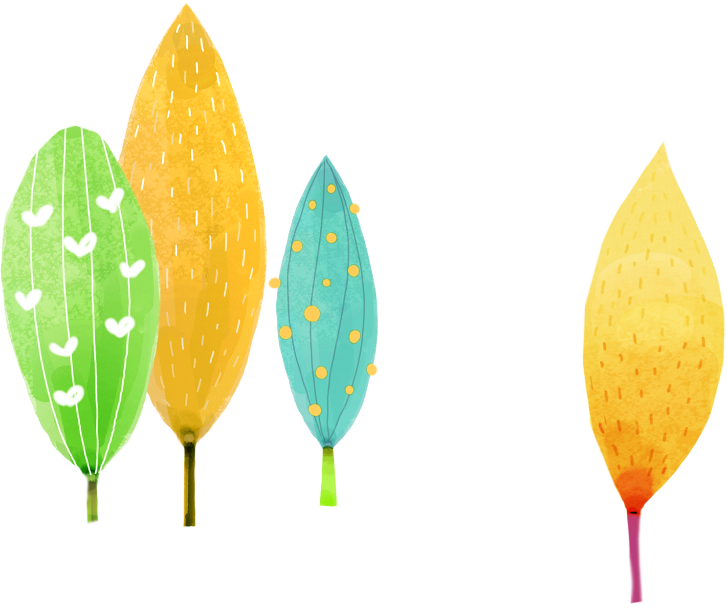 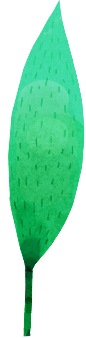 假期PPT课件
假期PPT课件
假期PPT课件
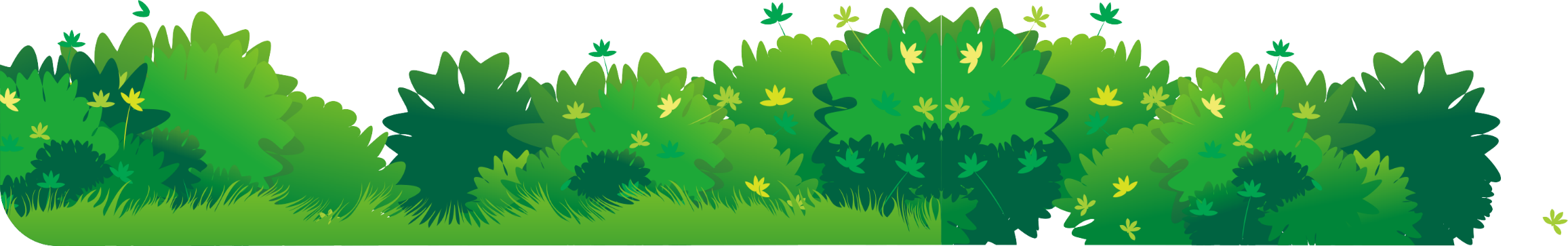 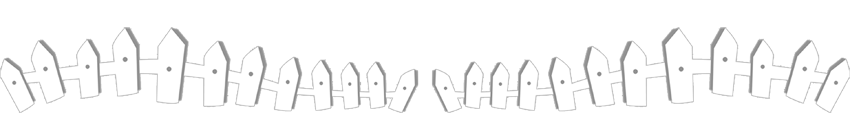 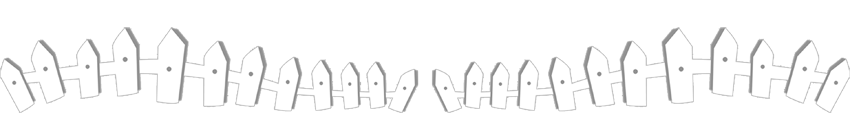 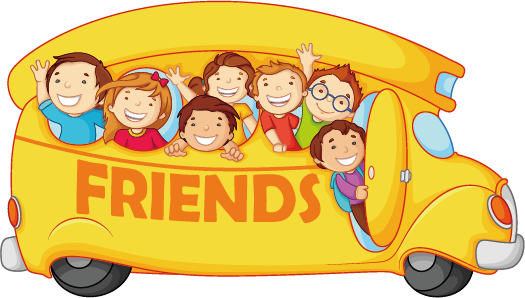 汇报人：千库网  汇报时间：XX年XX月
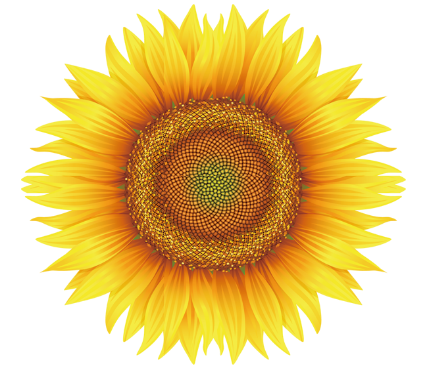 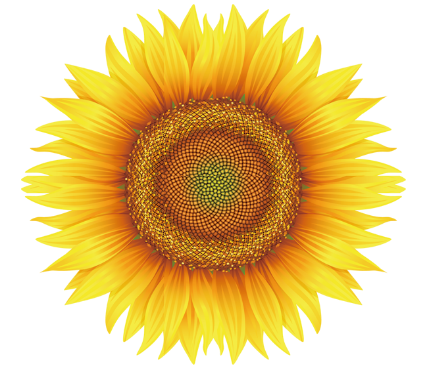 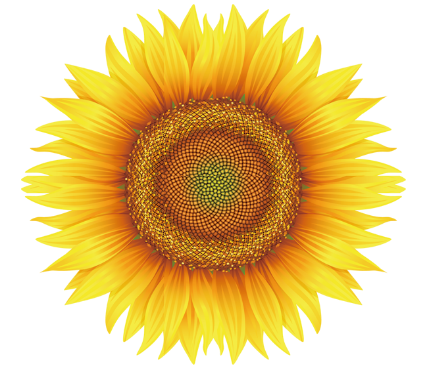 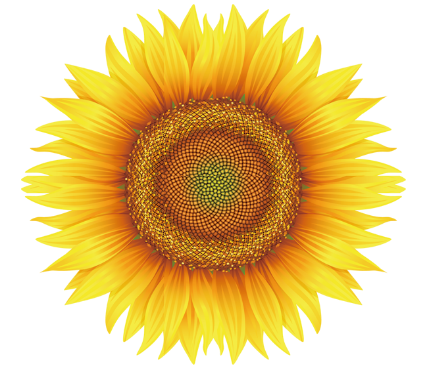 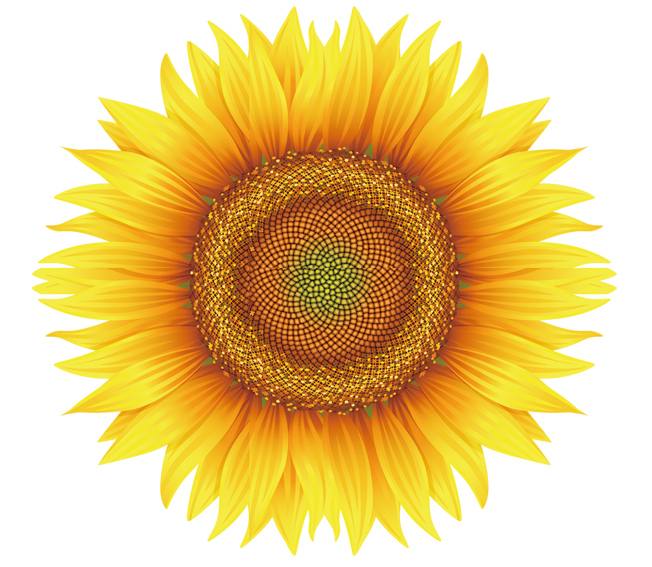 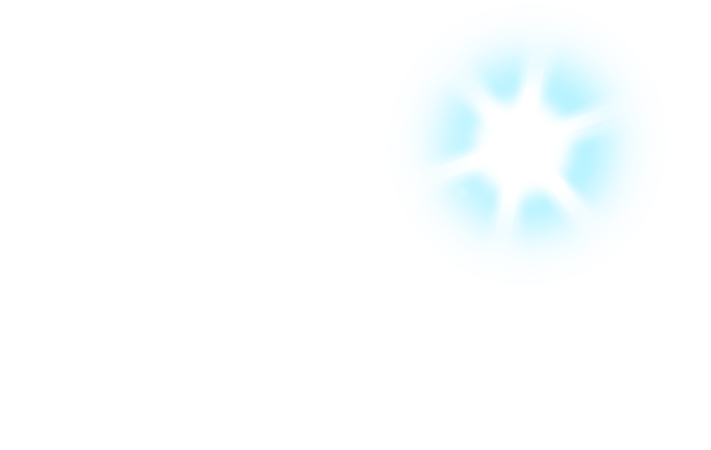 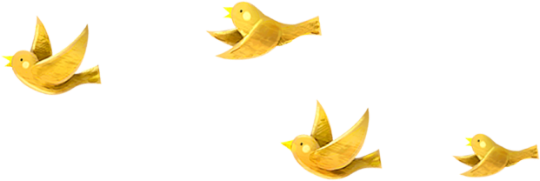 目录
目录
目录
01
04
点击添加文本
点击添加文本
02
03
点击添加文本
点击添加文本
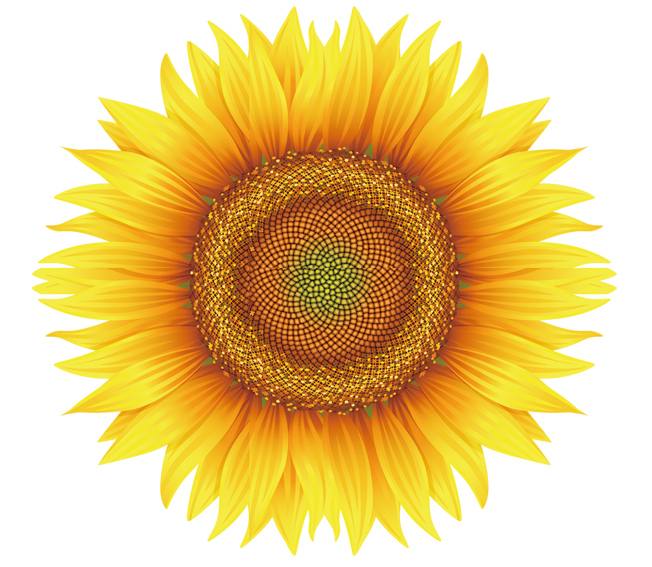 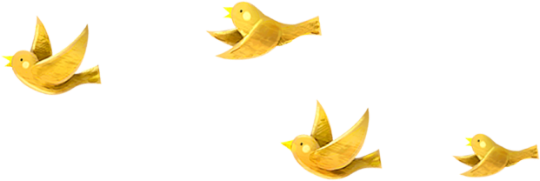 01
点击添加文本
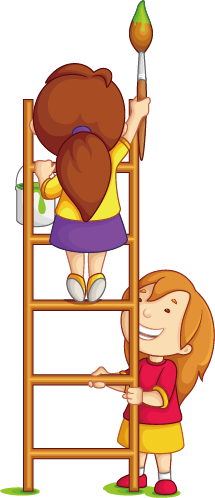 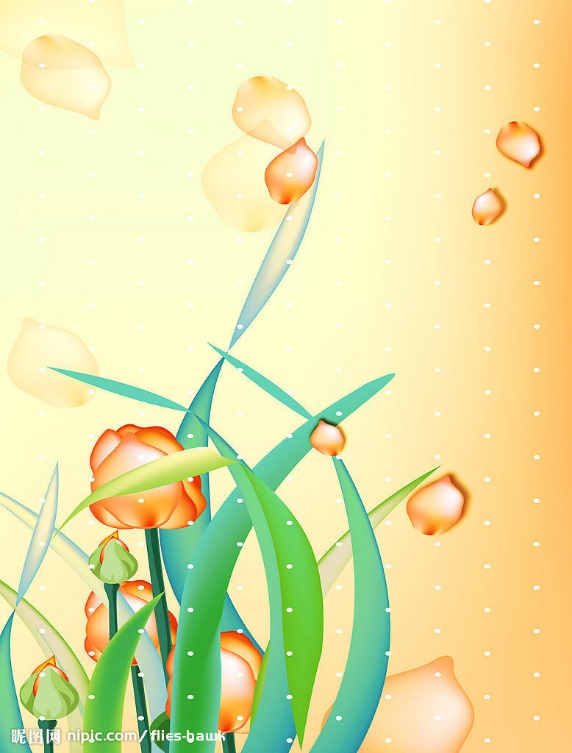 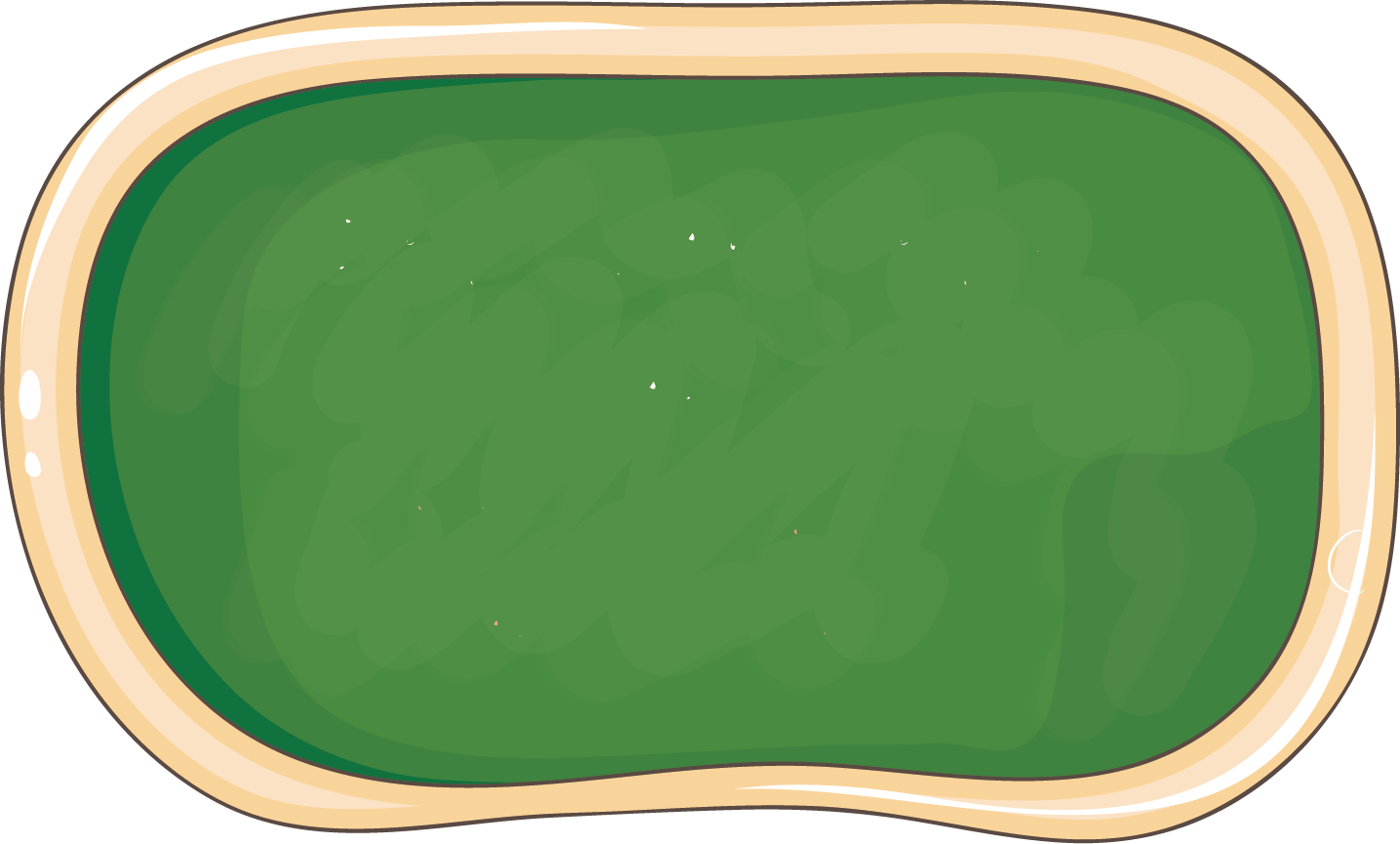 点击此处添加文本点击此处添加文本点击此处添加文本
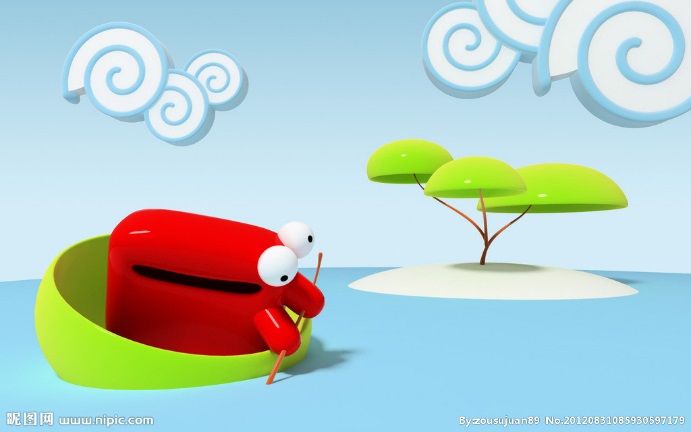 点击此处添加文本点击此处添加文本点击此处添加文本点击此处添加文本点击此处添加文本点击此处添加文本
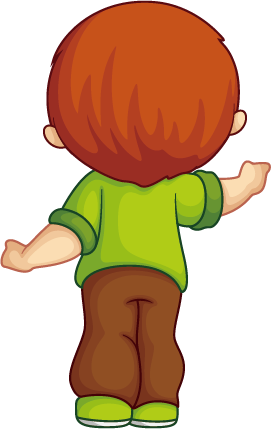 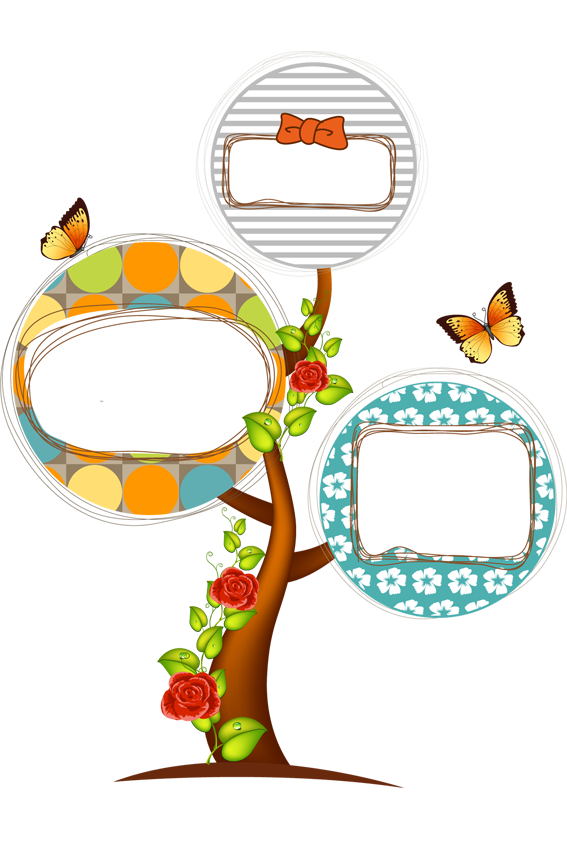 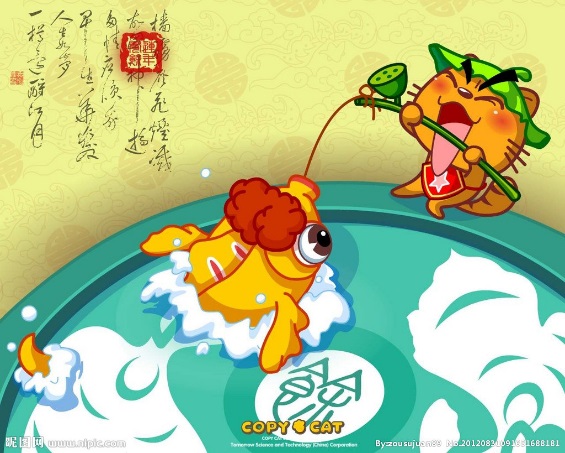 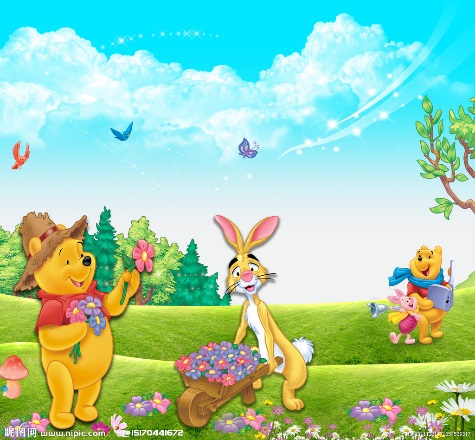 点击此处添加文本
点击此处添加文本
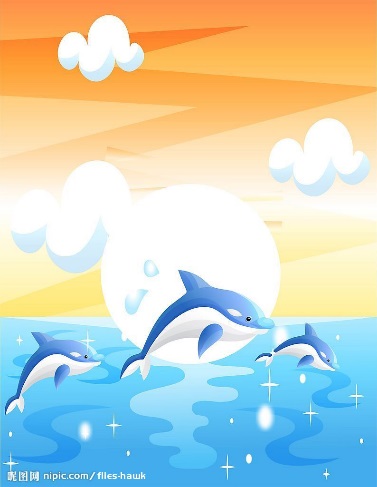 点击此处添加文本
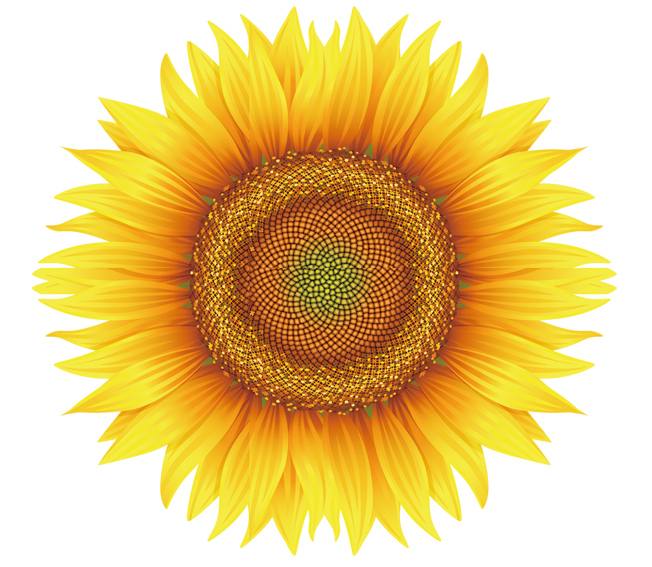 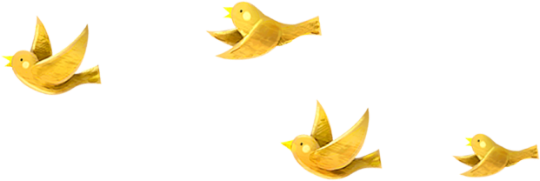 02
点击添加文本
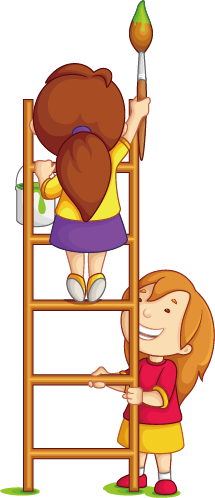 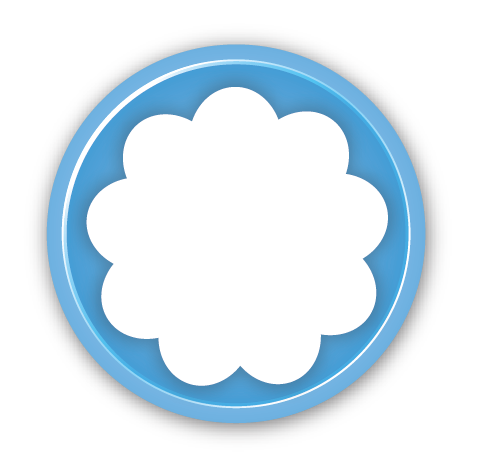 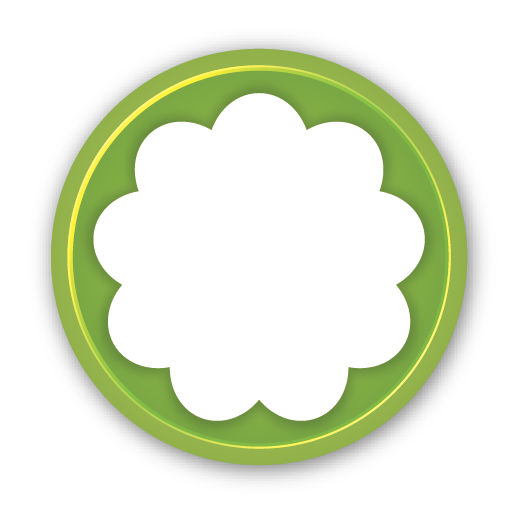 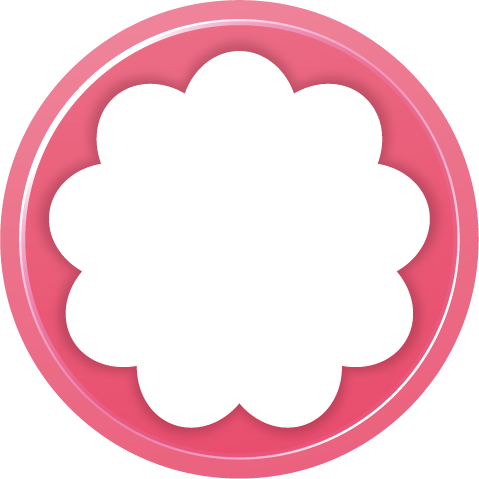 点击添加文本
点击添加文本
点击添加文本
点击此处添加文本点击此处添加文本点击此处添加文本
点击此处添加文本点击此处添加文本点击此处添加文本
点击此处添加文本点击此处添加文本点击此处添加文本
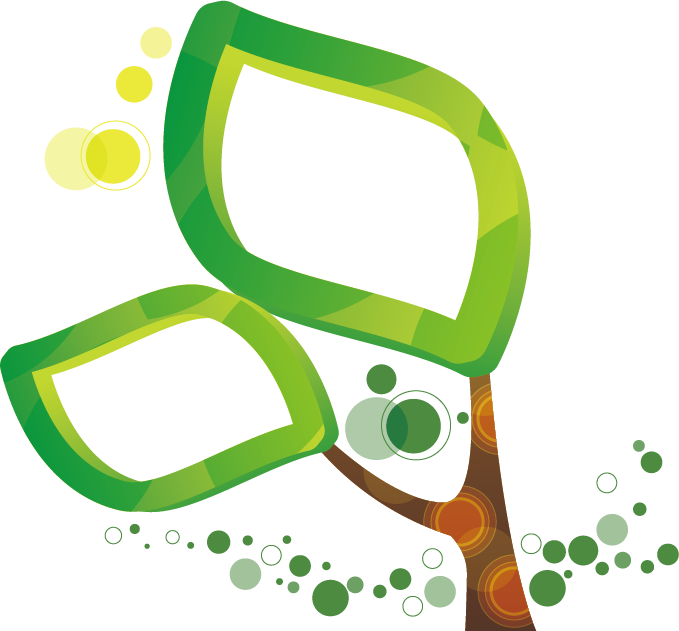 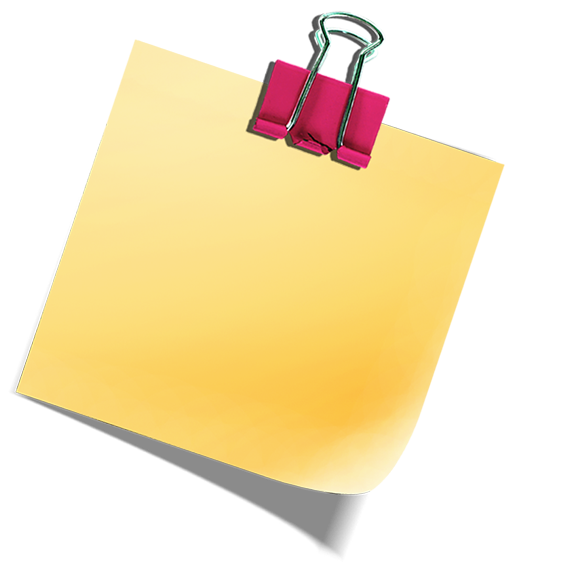 点击此处添加文本点击此处添加文本点击此处添加文本
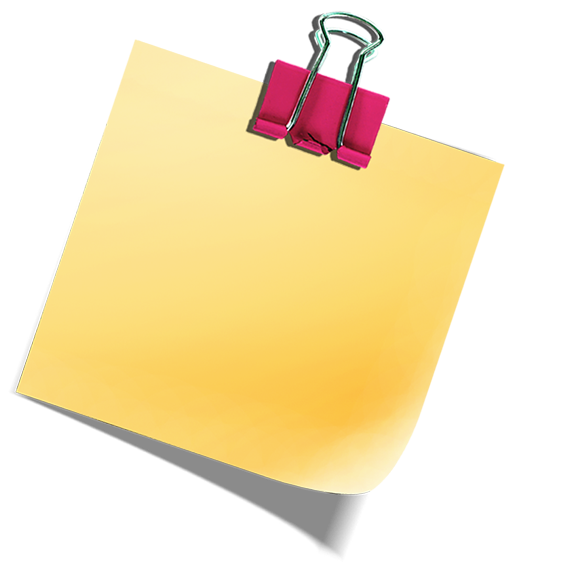 点击此处添加文本点击此处添加文本点击此处添加文本
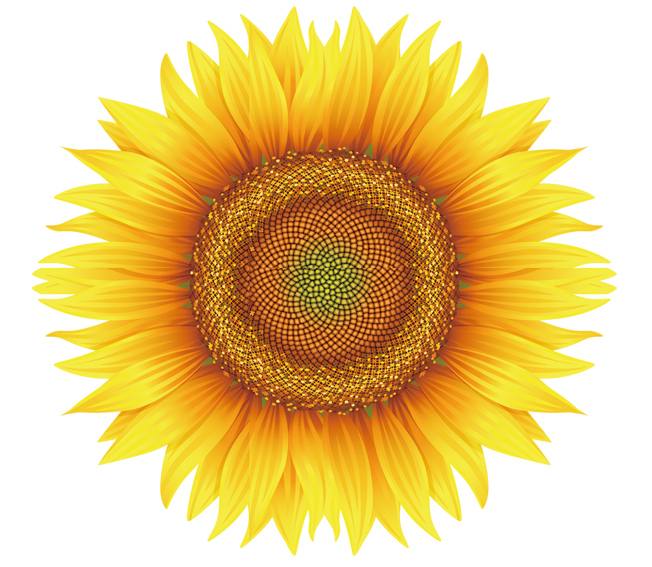 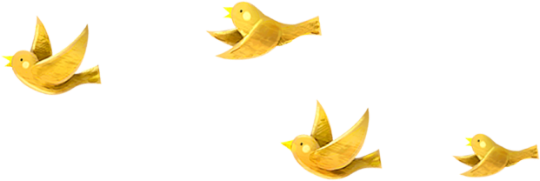 03
点击添加文本
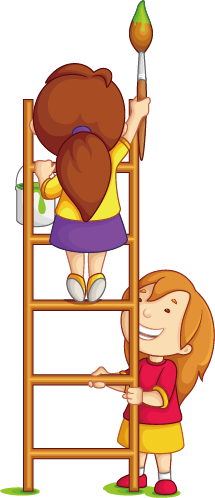 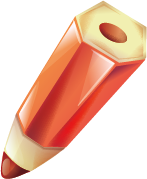 点击此处添加文本点击此处添加文本点击此处添加文本
点击此处添加文本点击此处添加文本点击此处添加文本点击此处添加文本点击此处添加文本点击此处添加文本
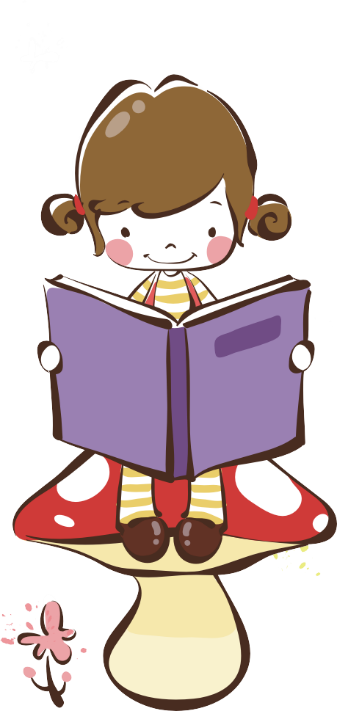 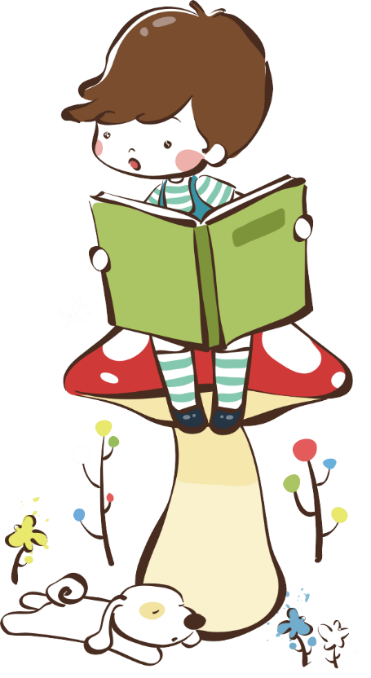 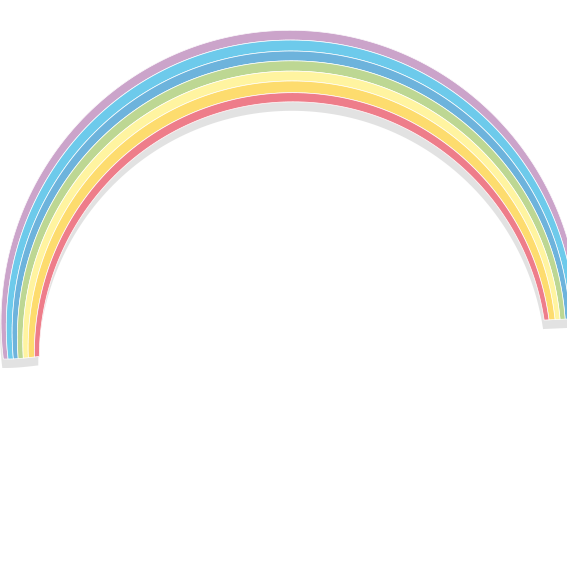 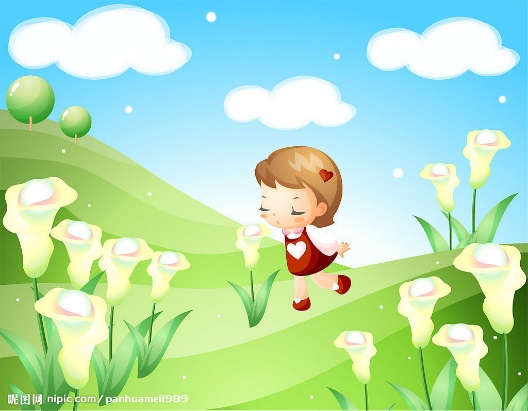 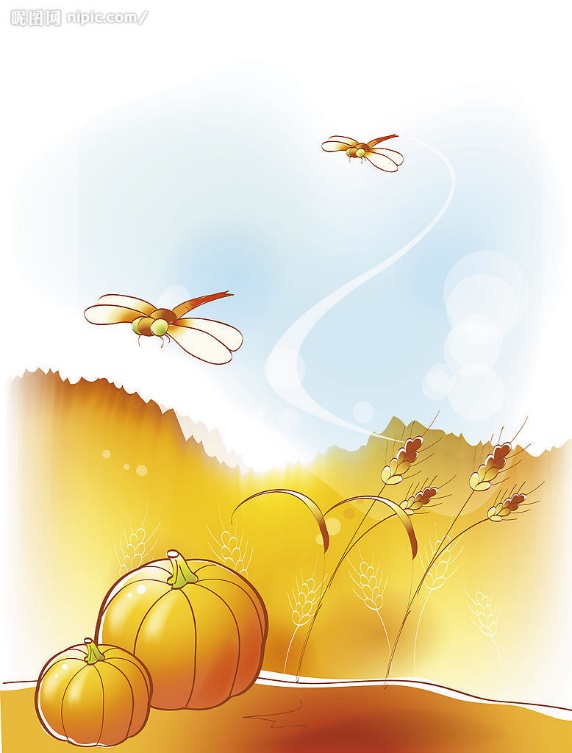 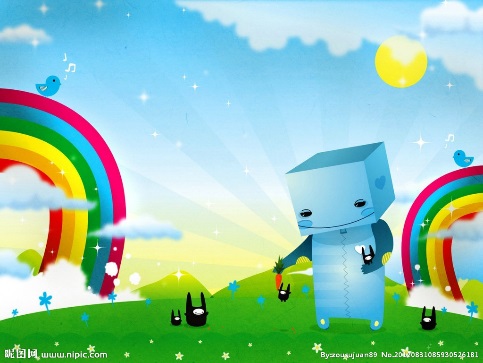 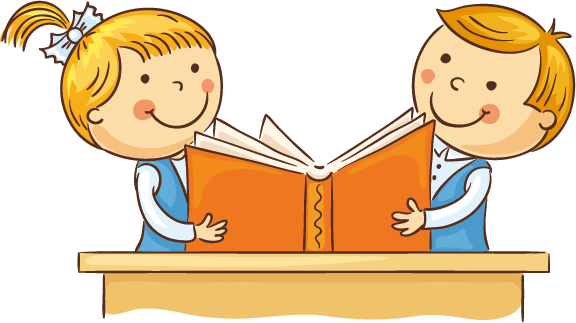 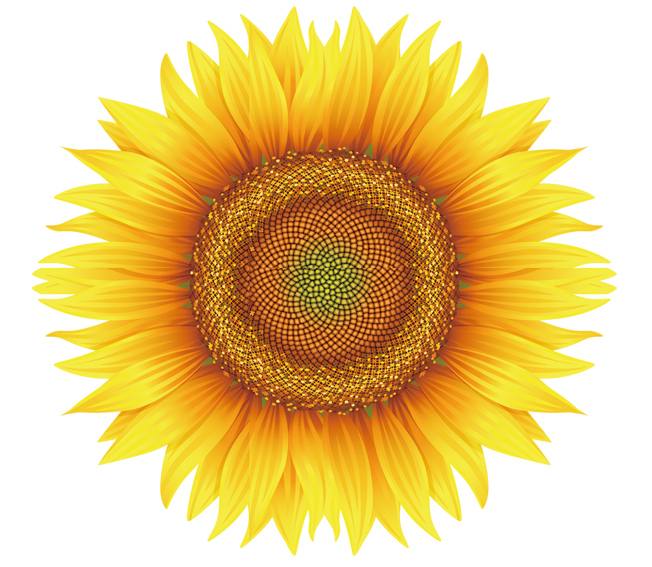 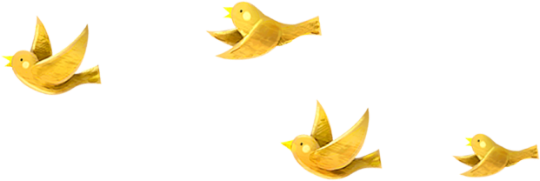 04
点击添加文本
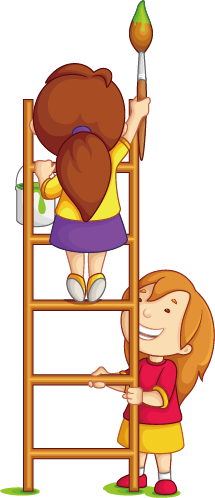 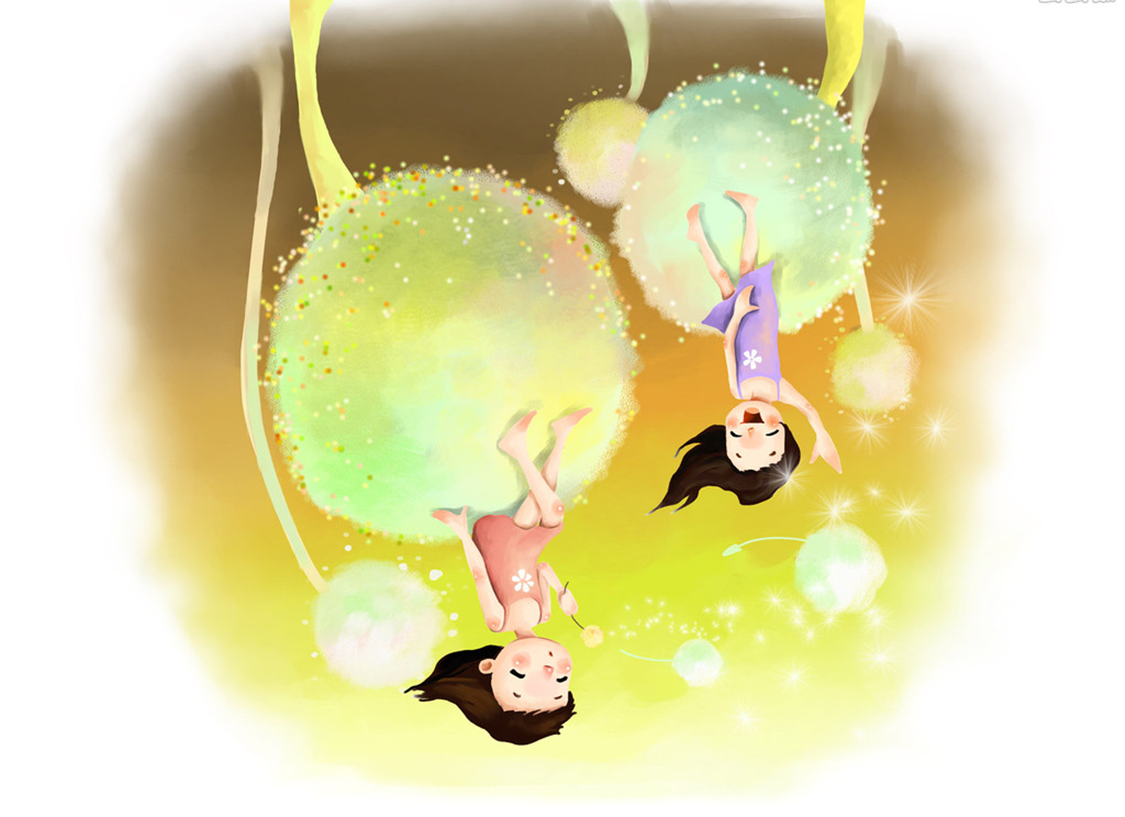 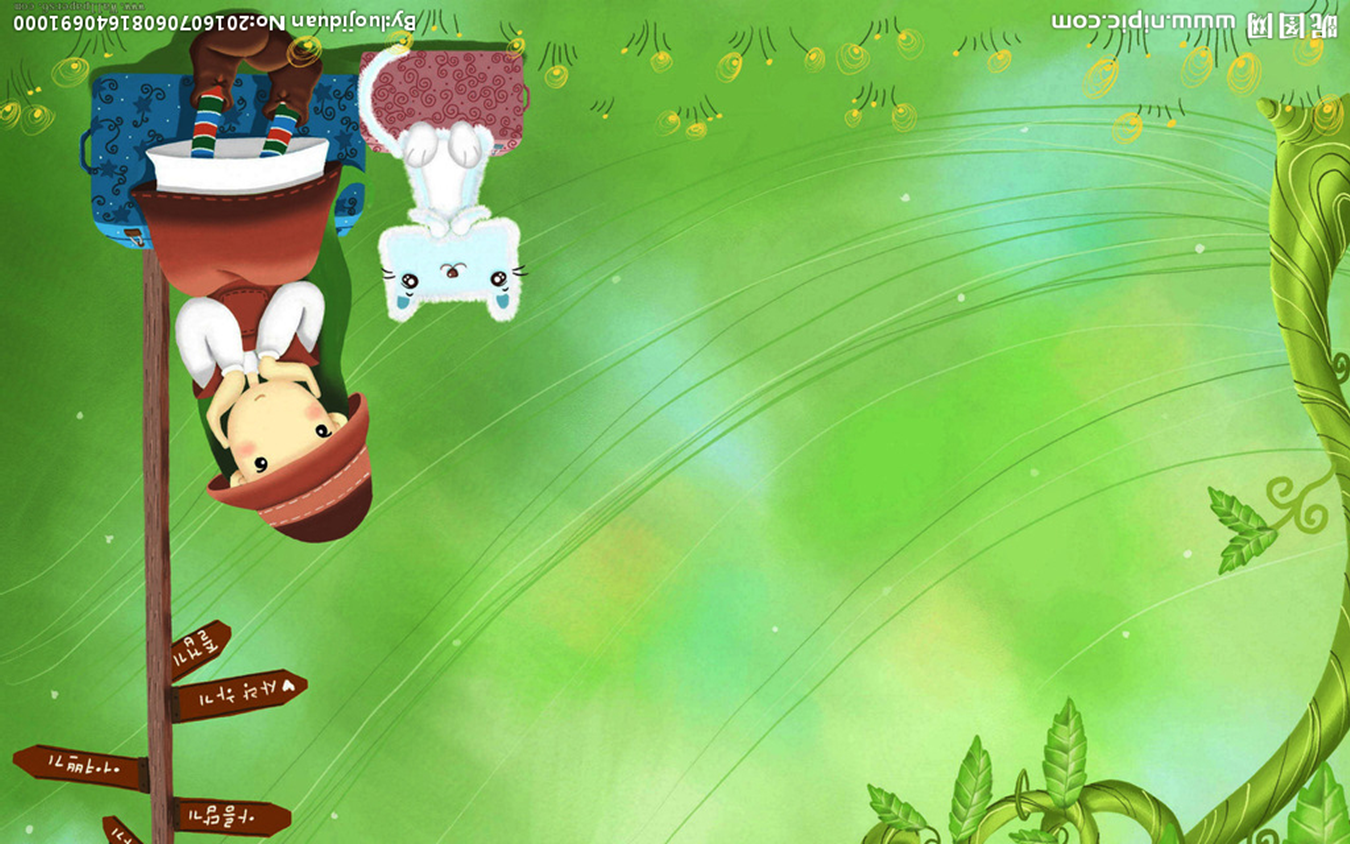 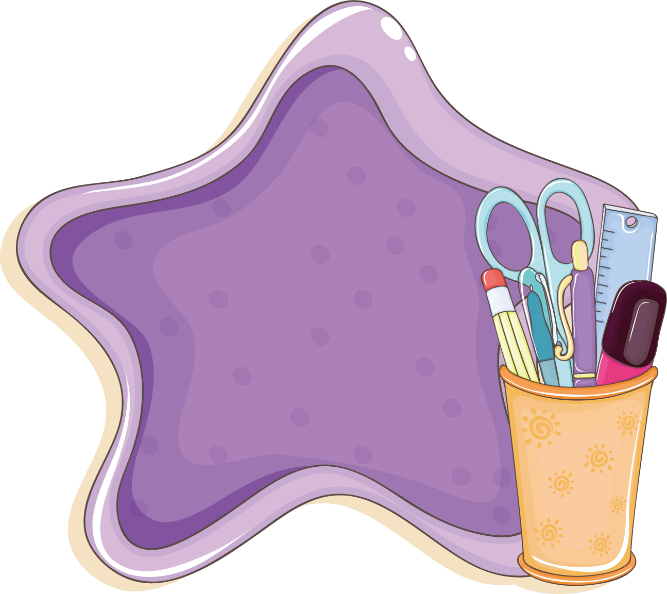 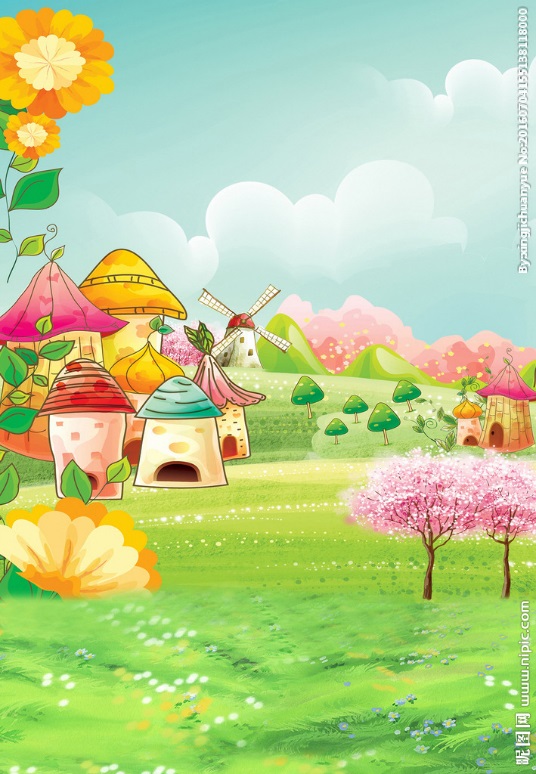 点击此处添加文本点击此处添加文本点击此处添加文本
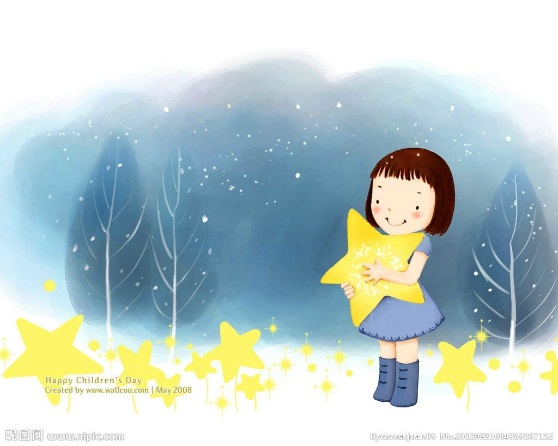 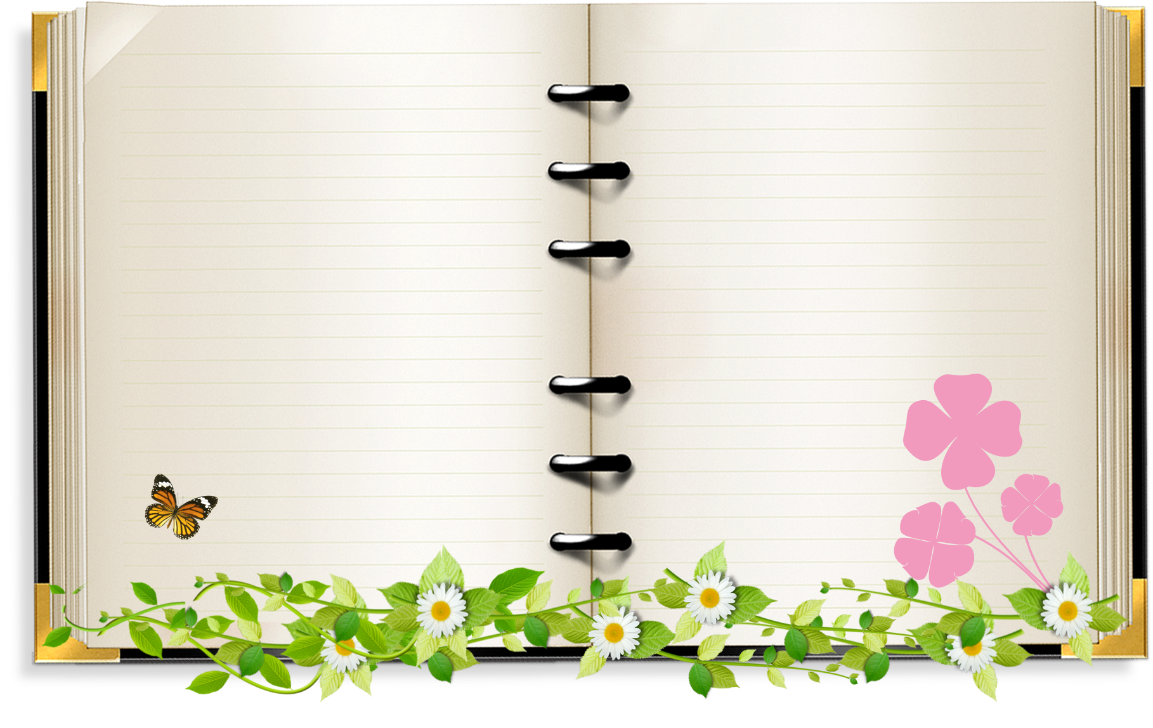 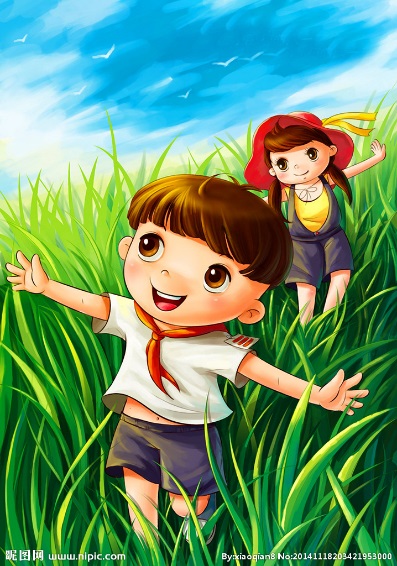 点击此处添加文本点击此处添加文本点击此处添加文本点击此处添加文本点击此处
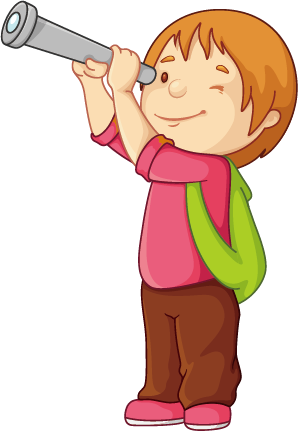 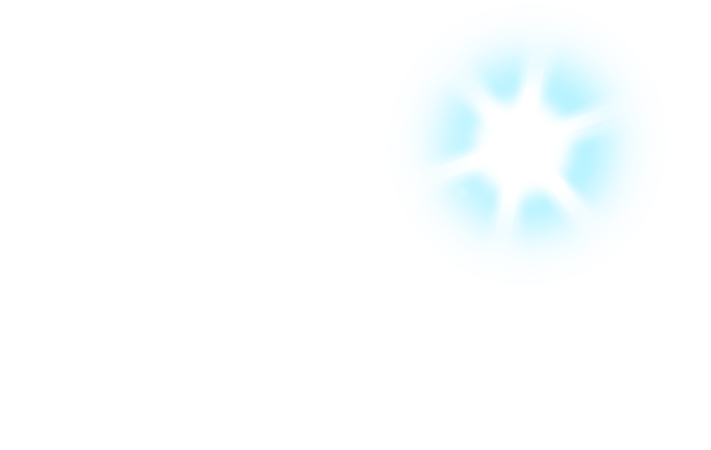 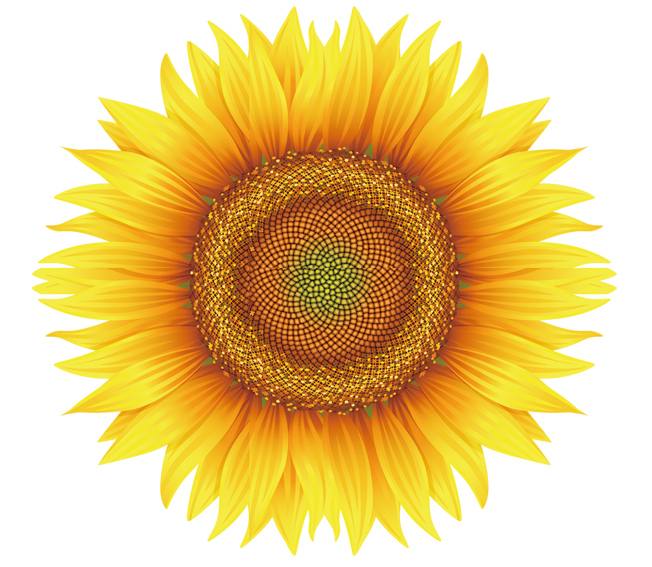 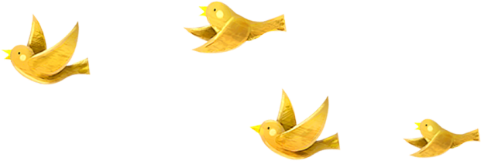 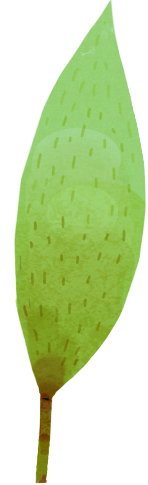 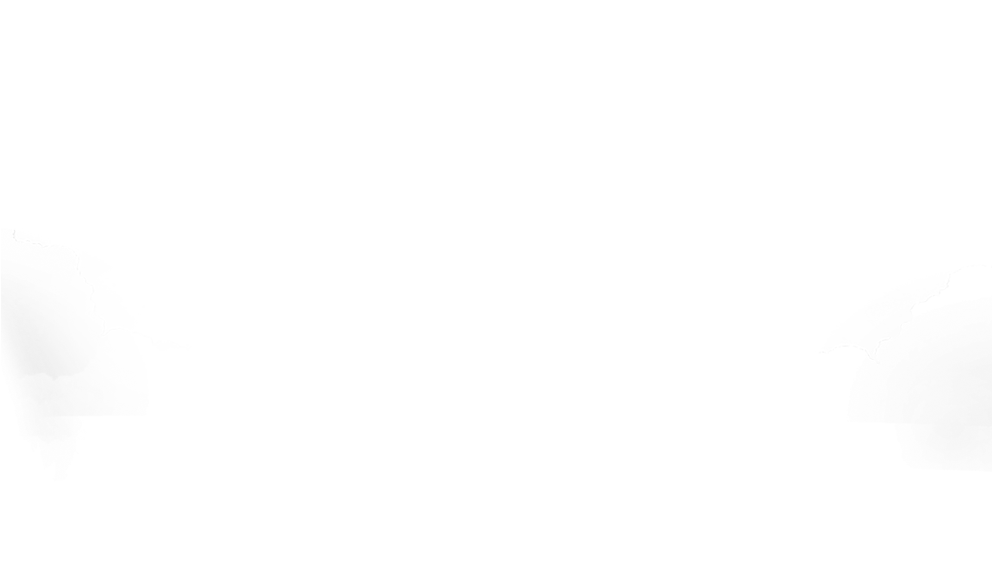 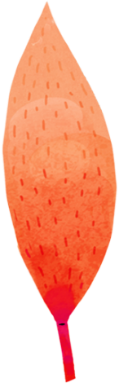 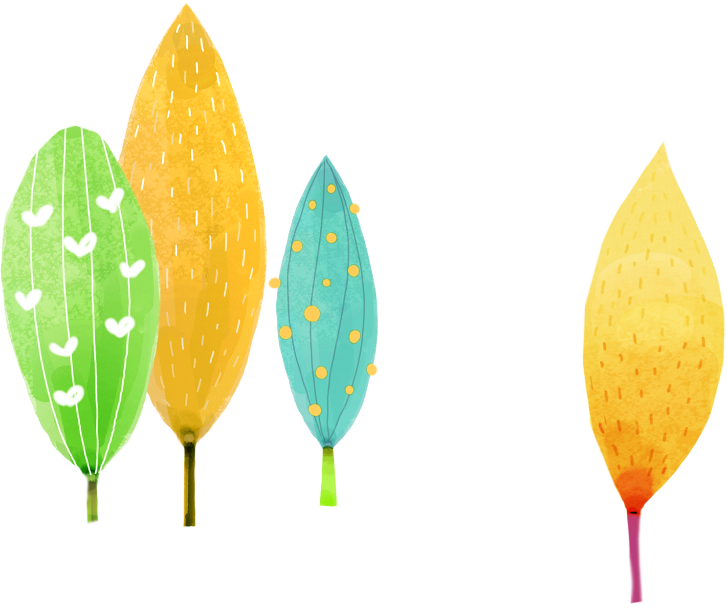 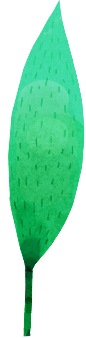 谢谢观赏
谢谢观赏
谢谢观赏
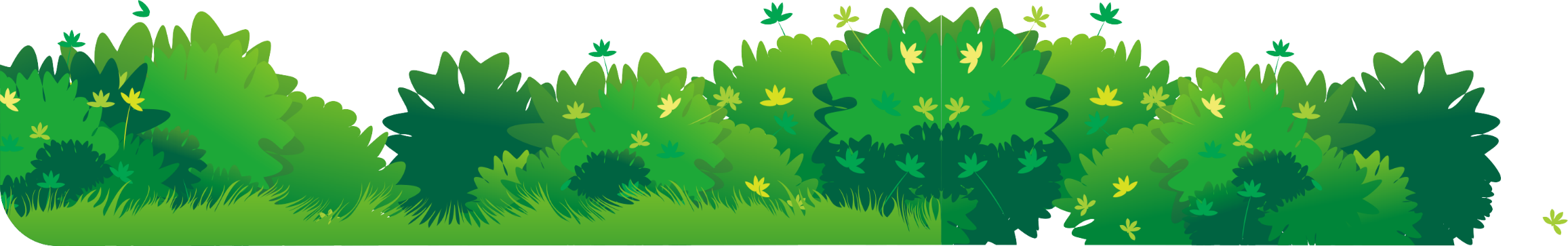 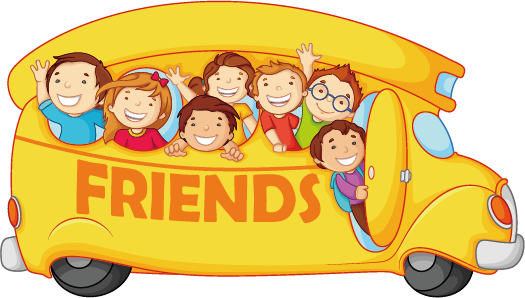 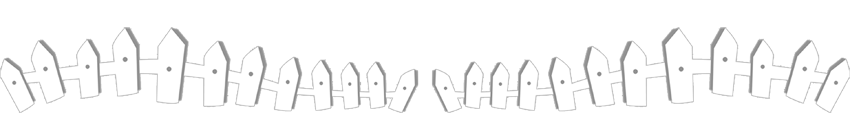 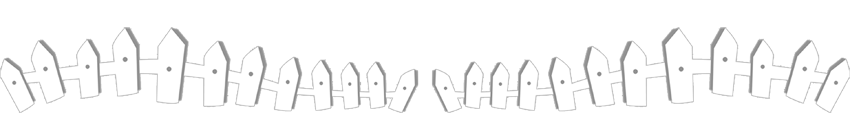